Incident Summary for CCE
CCE Safety Committee Meeting 
February 6, 2020
Overview of Incidents
Current Quarter: November 6, 2019 to present
Academic Year: September 2019 to current
Chemical Exposure
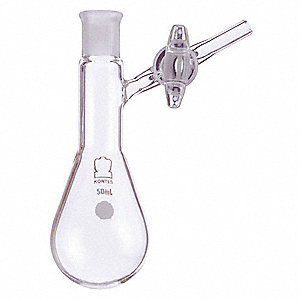 Researcher was pumping a side-arm flask containing 5 mL of tert-butylamine into glovebox 
Another researcher working near the glovebox could smell the amine
	-Researcher did not experience any symptoms 	of over exposure (outlined in the SDS)
When flask was brought into box some time later, about 2 mL of the amine had been lost
	-Flask was not under vacuum in antechamber, 	causing a leak
	-Best to use sealable Strauss flask, but can use 	partial fill/partial vacuum with antechamber to 	prevent leak 
	-Glovebox vacuum pump exhaust not 	connected to building exhaust
Animal Bite-Injury
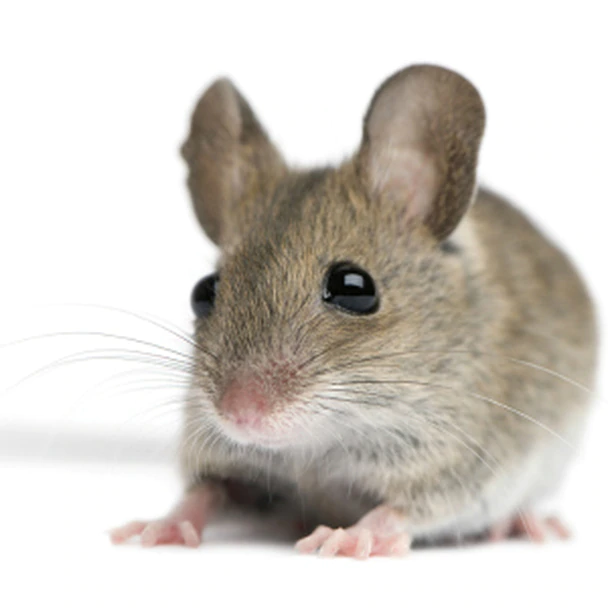 Mouse had not been used in any experiments (no laboratory biohazards) 
Lab procedure required the use of double-gloves, but the researcher only had one pair
Researcher admitted to being complacent
	-Complacency in the lab, especially around repetitive 	work, is a common cause of incidents 
	-If a procedure is needed, work with Faculty/lab 	members to develop one
Near Miss Events
Abandoned samples in Church and Noyes 
	-Church: small sealed sample vials left in employee’s mailbox
	-Noyes: samples left in copier room
Caused concern, Security was involved 
Owners of samples eventually found
	-Bring samples directly back to lab

Improper Sharps Disposal
No injuries
Received letter from waste company
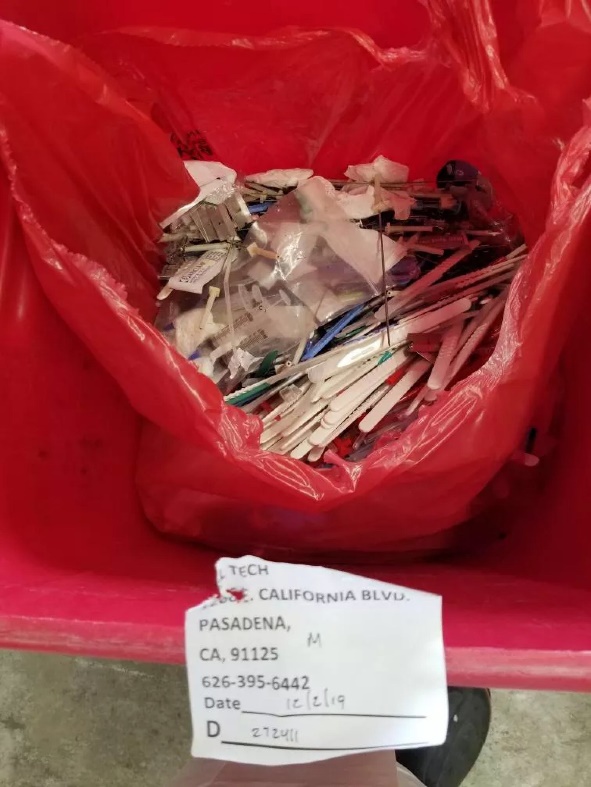 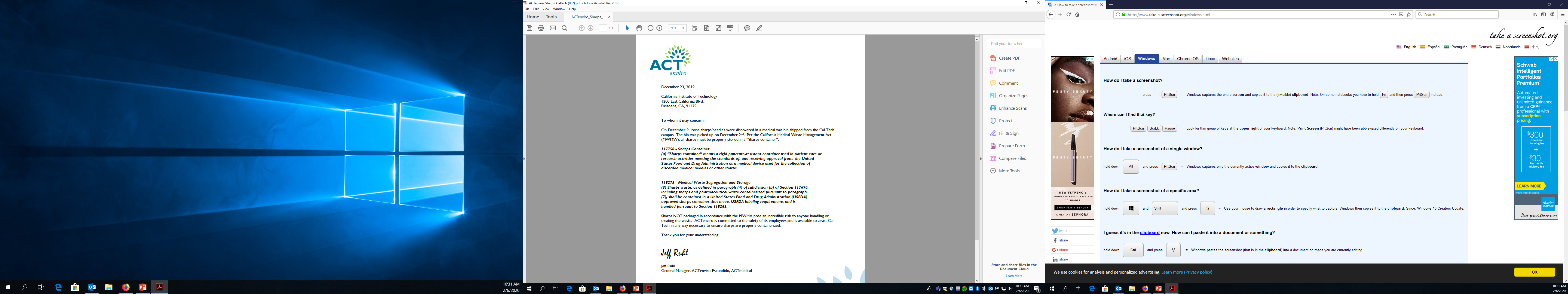 Lab Specific Training Elements
[Speaker Notes: ID Hazards: We must identify hazards in the lab to serve as basis for needed training (can use EHS Hazard Assessment for this)
Develop SOPs: Need standards and procedures for lab work and serves as a training tool (CCE SOP library and EHS general procedures)
Train: Use SOPs, hands-on demonstration, observe trainee to verify they have acquired skill/knowledge
Document: Training must be documented (Use EHS Workplace Specific Orientation)
Update as lab changes: New processes, equipment, procedures, may mean new hazards! Start cycle again]